Responsibilities and Complaining
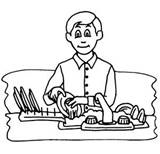 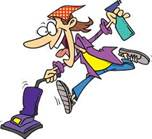 Objectives: Talking about responsibilities and complaining.
¿Te acuerdas?
La cocina
Cortar el césped
Dar de comer al gato/perro
Pasar la aspiradora
Poner la mesa
Sacar la basura
La sala
Vocabulario Nuevo
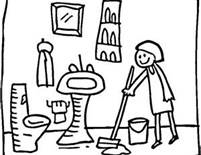 Limpiar el cuarto de baño




Sacudir el polvo – shake off (the dust) 


Barrer el piso del comedor (dining room)
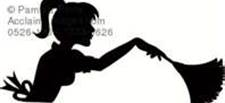 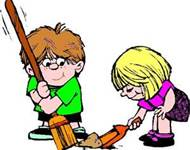 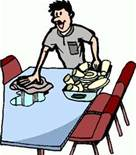 Quitar la mesa






Regar (ie) el jardín
Stem-change in the present tense.
Regué
Regaste
Regó
Regamos
Regaron
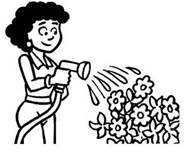 preterite
Ordenar el cuarto




Tender (ie) la cama- to lay out/spread
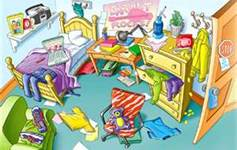 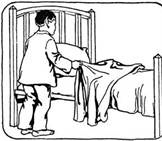 Whose turn is it to…?
¿A quién le toca?

Examples:
¿A quién le toca poner la mesa?
¿ A quién le toca sacudir el polvo?
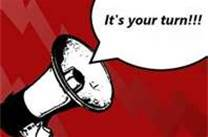 Me toca a mí.


Te toca a ti.


Le toca a Andrés.
It’s my turn.  It’s up to me.

It’s your turn.

It’s Andres’s turn.
Complaining
¡No es justo! 
¡Ay que pesado! 
¡Siempre me toca a mi! 
Estoy harto/a de 
Yo ya lo hice mil veces
It’s not fair!
Oh what a pain!
I always have to do it!
I'm sick and tired of
I’ve already done it a thousand times.
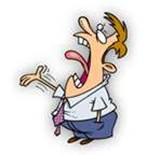 Additional vocabulary
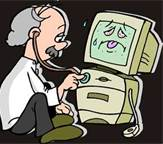 Arreglar to repair
Fregar to wash/scrub
Guardar to put away
Hacer un mandado to run an errand
Planchar to iron
Reciclar to recycle
Recoger to pick up
Trapear to mop
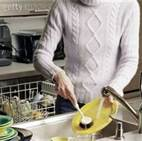 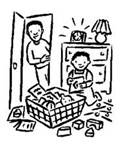 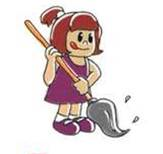 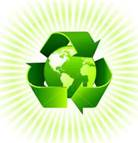 Direct Object Pronouns
Lo-----Los
La----Las
¿Ya ordenaste el cuarto? 
Sí, ya lo ordené
Which is a lot shorter than saying 
Sí ya ordene el cuarto
¿Ya sacudiste el cuarto? 

Sí ya lo sacudí
¿Ya quitaste la mesa? 
Sí ya la quité
¿Ya regaste el jardín? 
Si ya  lo regué
¿Ya compraste los zapatos?
Sí ya los compré
¿Ya sacudiste las lámparas? 
Sí ya las sacudí
Direct Object Pronouns (D.O.P)
In Spanish the direct object pronoun you use depends on the gender and number of the noun it replaces.
Barrí el piso -> lo barrí
Saque la basura > la saqué
Los platos > los lavé
Las camas> las tendí
Notice that the direct object pronoun comes right before the conjugated verb.  The pronoun may also be attached to the infinitive
¿Vas a limpiar la cocina?  Or  ¿Vas a limpiarla?